Identify the Vocabulary Words
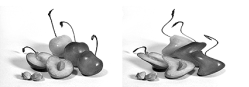 Identify the Vocabulary Words
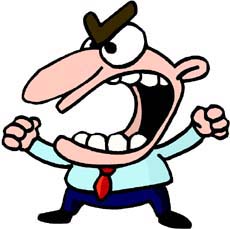 Practice
Connote

Denote
Student T Chart
Connote
Denote
World Ocean Gyres
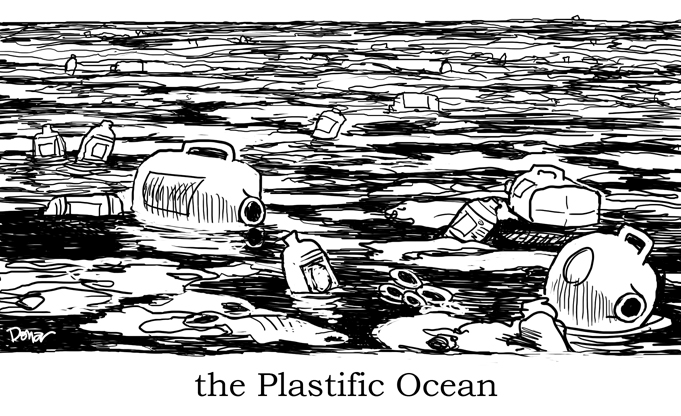